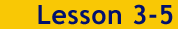 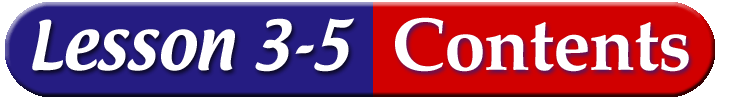 Example 1	One Solution
Example 2	Infinite Solutions
Example 3	No Solution
Example 4	Write and Solve a System of Equations
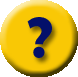 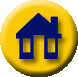 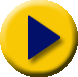 Lesson 5 Contents
Solve the system of equations.
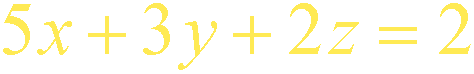 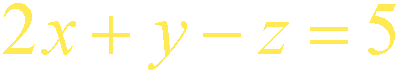 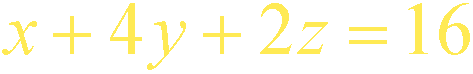 First equation
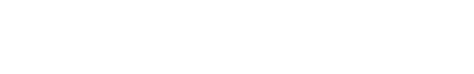 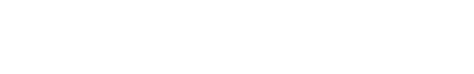 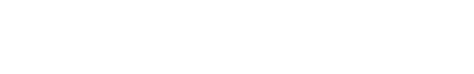 Second equation
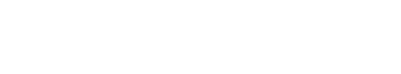 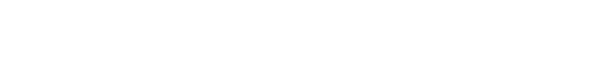 Multiply by 2.
Add to eliminate z.
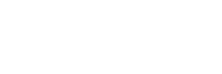 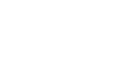 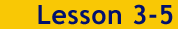 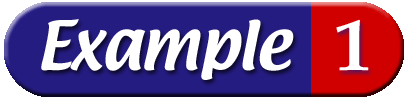 Step 1  Use elimination to make a system of two equations 	in two variables.
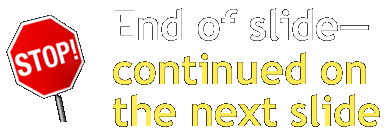 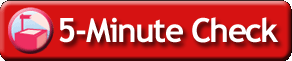 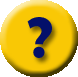 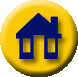 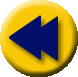 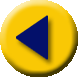 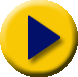 Example 5-1a
First equation
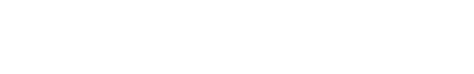 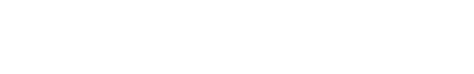 Third equation
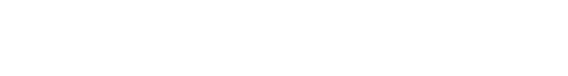 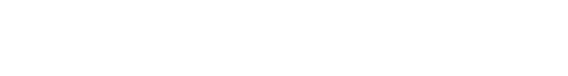 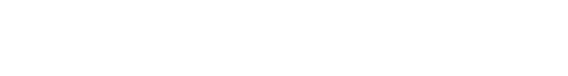 Subtract to eliminate z.
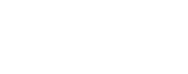 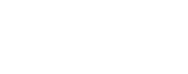 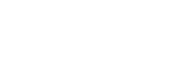 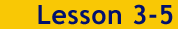 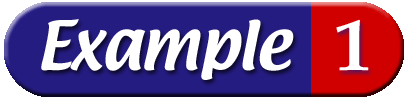 Notice that the z terms in each equation have been eliminated. The result is two equations with the two same variables x and y.
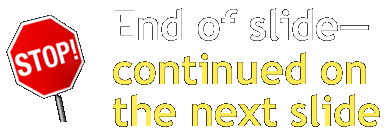 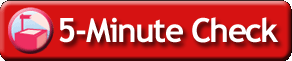 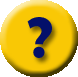 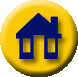 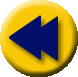 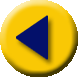 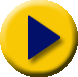 Example 5-1a
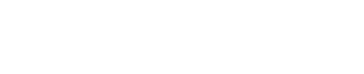 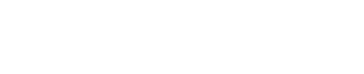 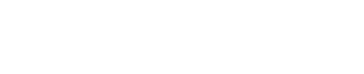 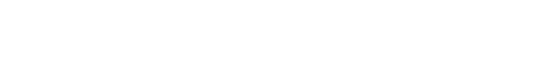 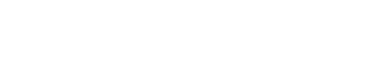 Add to eliminate y.
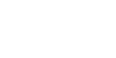 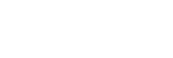 Divide by 29.
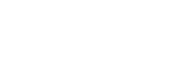 Equation with two variables
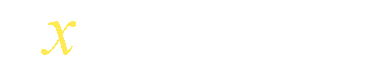 Multiply by 5.
Replace x with –2.
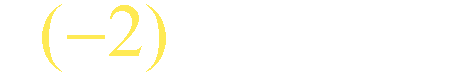 Multiply.
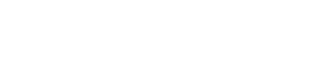 Simplify.
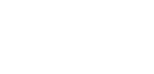 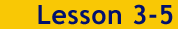 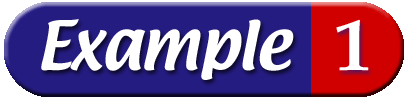 Step 2  Solve the system of two equations.
Substitute –2 for x in one of the two equations with two variables and solve for y.
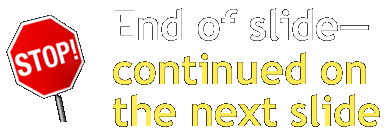 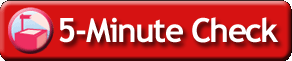 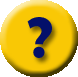 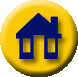 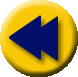 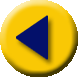 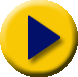 Example 5-1a
Equation with three variables
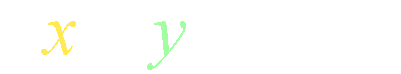 Replace x with –2 and y with 6.
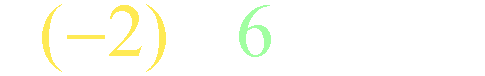 Multiply.
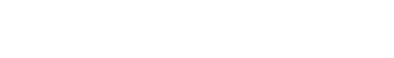 Simplify.
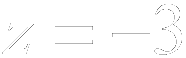 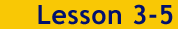 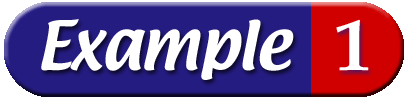 Step 3 	Substitute –2 for x and 6 for y in one of the original 	equations with three variables.
Answer:  The solution is (–2, 6, –3). You can check this 	solution in the other two original equations.
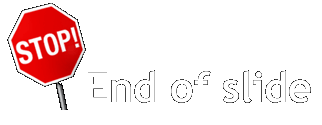 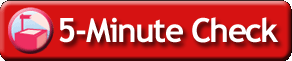 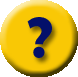 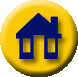 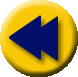 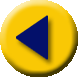 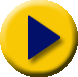 Example 5-1a
Solve the system of equations.
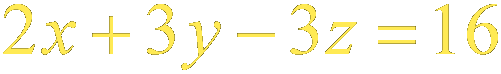 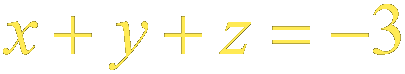 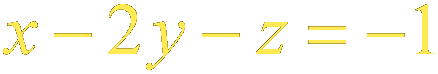 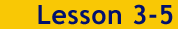 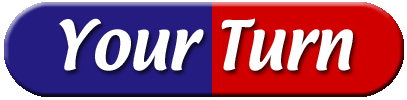 Answer:  (–1, 2, –4)
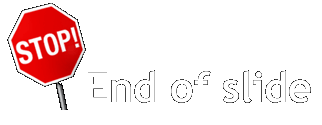 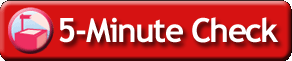 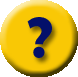 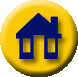 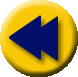 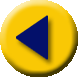 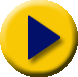 Example 5-1b
Solve the system of equations.
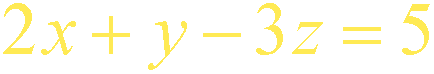 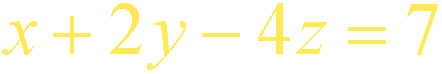 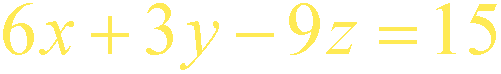 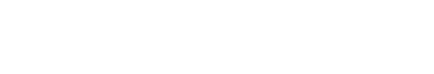 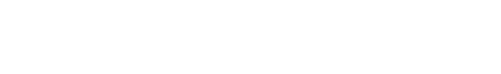 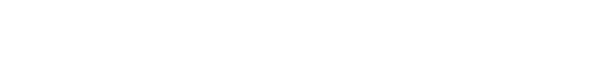 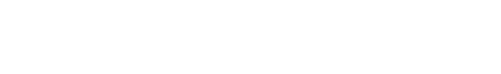 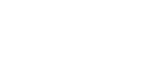 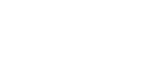 Multiply by 3.
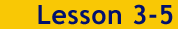 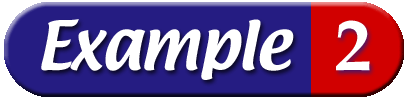 Eliminate y in the first and third equations.
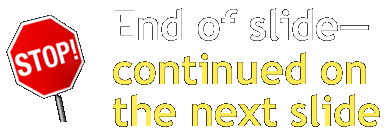 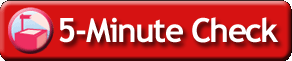 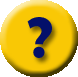 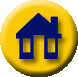 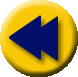 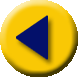 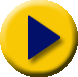 Example 5-2a
The equation 	is always true. This indicates that the first and third equations represent the same plane.  Check to see if this plane intersects the second plane.
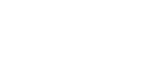 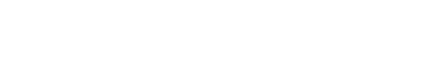 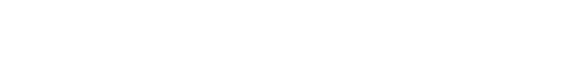 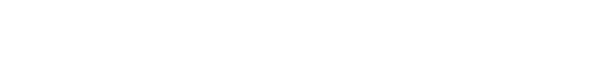 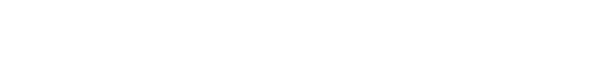 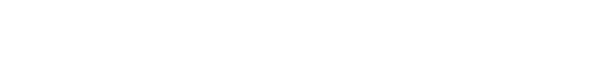 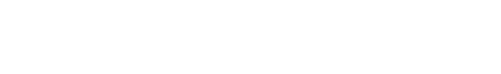 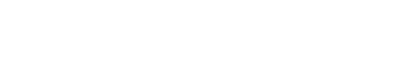 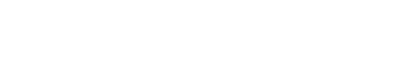 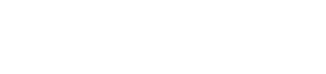 Divide by the GCF, 3.
Multiply by 6.
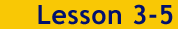 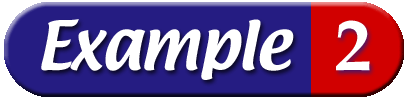 Answer:	The planes intersect in a line. So, 	there are an infinite number of solutions.
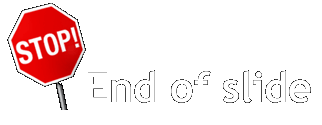 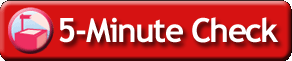 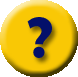 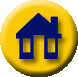 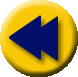 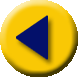 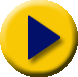 Example 5-2a
Solve the system of equations.
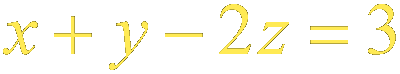 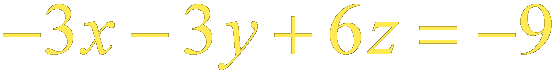 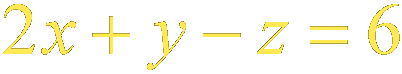 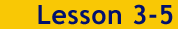 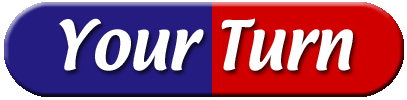 Answer:  There are an infinite number of solutions.
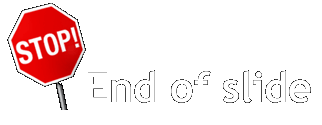 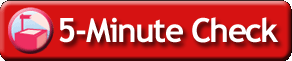 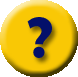 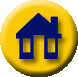 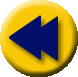 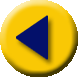 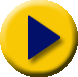 Example 5-2b
Solve the system of equations.
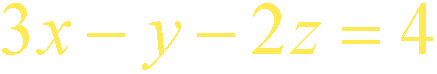 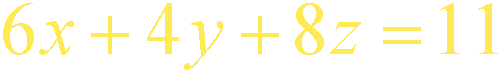 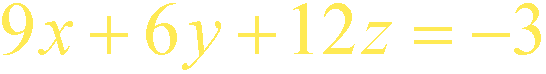 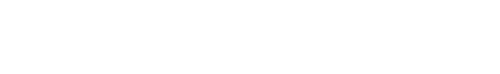 Multiply by 3.
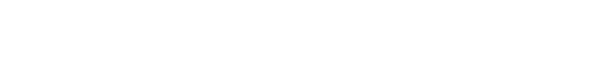 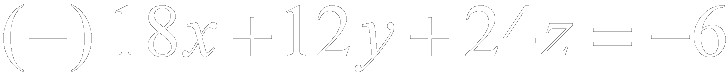 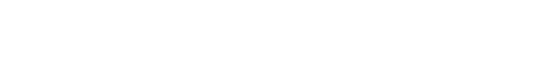 Multiply by 2.
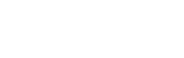 Answer:  The equation 	is never true.  	So, there is no solution of this system.
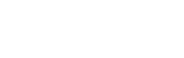 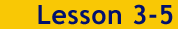 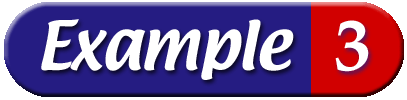 Eliminate x in the second two equations.
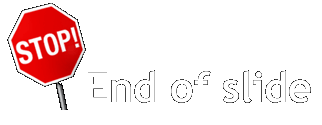 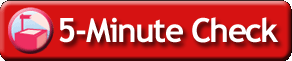 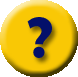 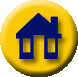 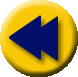 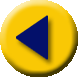 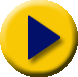 Example 5-3a
Solve the system of equations.
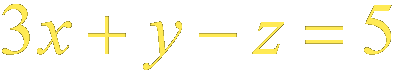 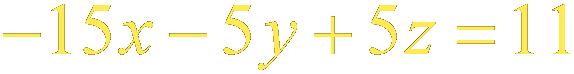 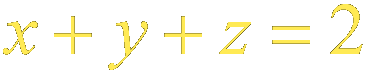 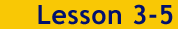 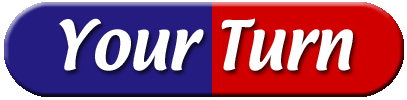 Answer:  There is no solution of this system.
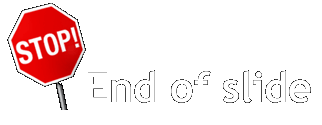 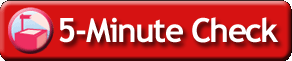 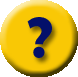 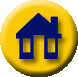 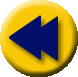 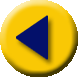 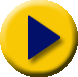 Example 5-3b
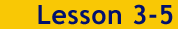 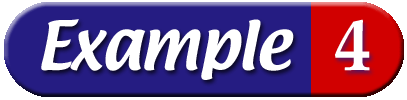 Sports  There are 49,000 seats in a sports stadium.  Tickets for the seats in the upper level sell for $25, the ones in the middle level cost $30, and the ones in the bottom level are $35 each. The number of seats in the middle and bottom levels together equals the number of seats in the upper level. When all of the seats are sold for an event, the total revenue is $1,419,500. How many seats are there in each level?
Explore  Read the problem and define the variables.
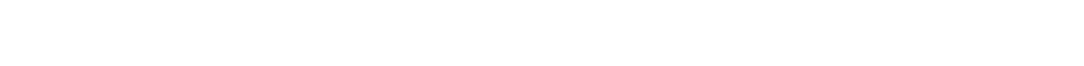 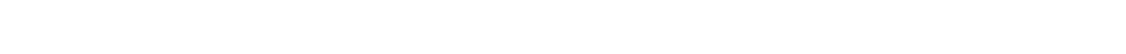 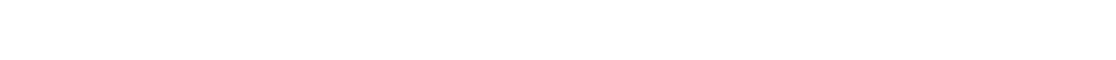 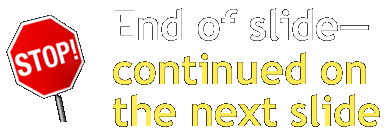 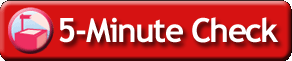 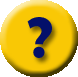 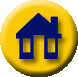 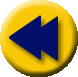 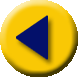 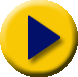 Example 5-4a
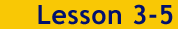 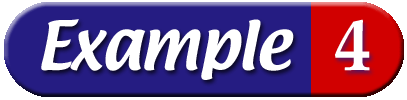 Plan 	There are 49,000 seats.
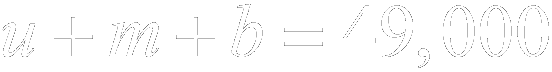 When all the seats are sold, the revenue is 1,419,500. Seats cost $25, $30, and $35.
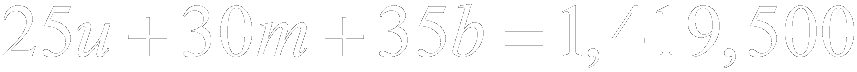 The number of seats in the middle and bottom levels together equal the number of seats in the upper level.
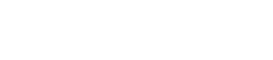 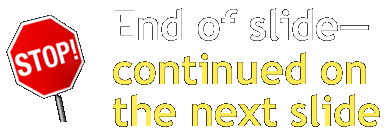 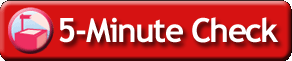 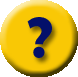 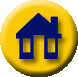 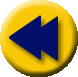 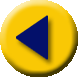 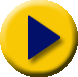 Example 5-4a
Solve 	Substitute 	in each of the first 	two equations.
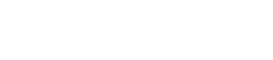 Replace u with m + b.
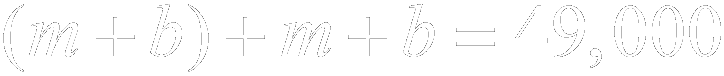 Simplify.
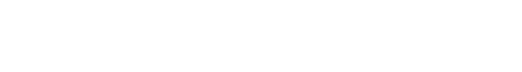 Divide by 2.
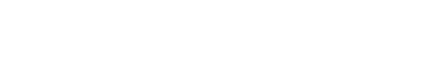 Replace u with m + b.
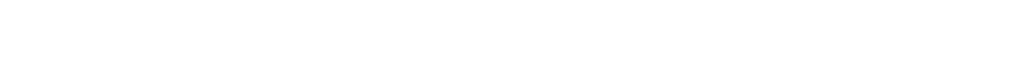 Distributive Property
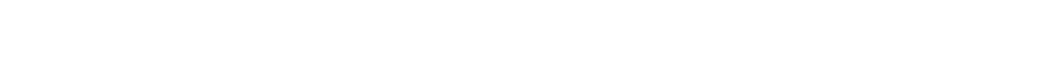 Simplify.
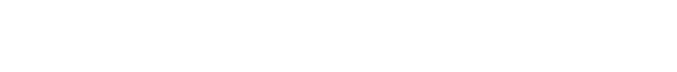 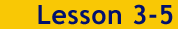 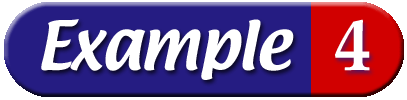 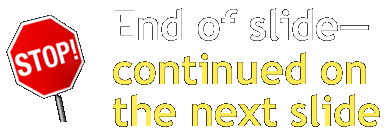 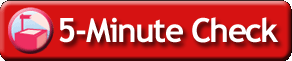 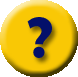 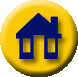 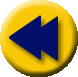 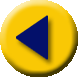 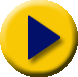 Example 5-4a
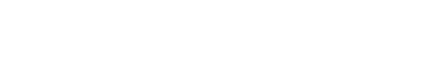 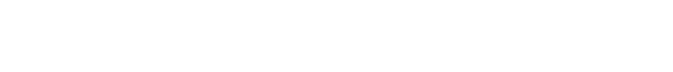 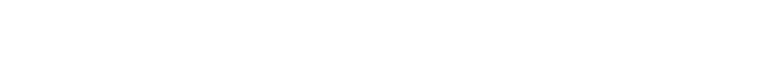 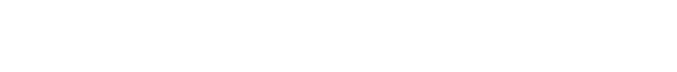 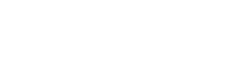 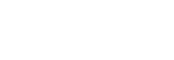 Multiply by 55.
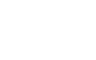 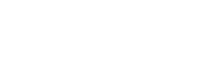 Equation with two variables
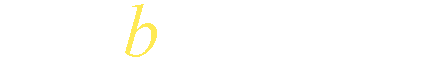 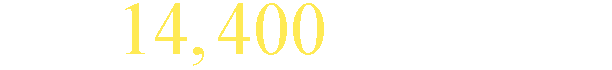 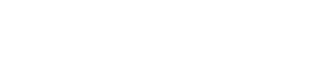 Subtract 14,400 from each side.
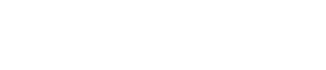 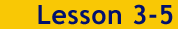 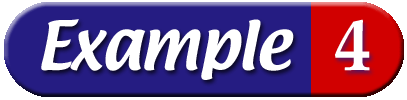 Now, solve the system of two equations in two variables.
Substitute 14,400 for b in one of the equations with two variables and solve for m.
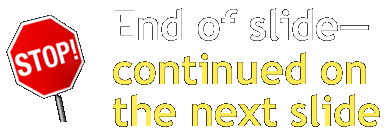 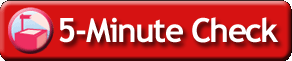 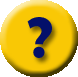 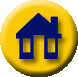 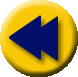 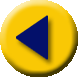 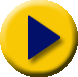 Example 5-4a
Equation with three variables
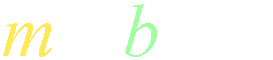 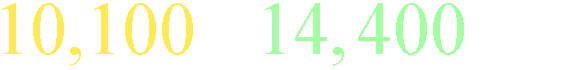 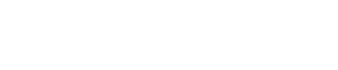 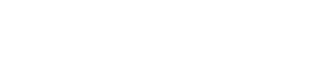 Add.
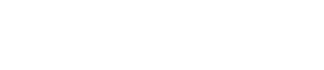 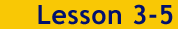 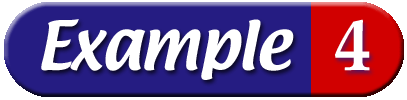 Substitute 14,400 for b and 10,100 for m in one of the original equations with three variables.
Answer:  There are 24,500 upper level, 10,100 middle 	level, and 14,400 bottom level seats.
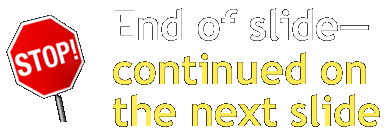 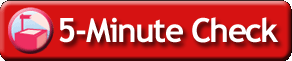 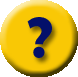 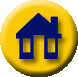 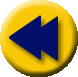 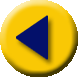 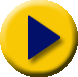 Example 5-4a
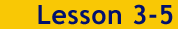 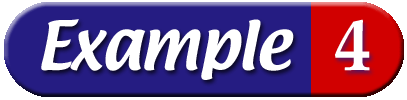 Examine  Check to see if all the criteria are met.
There are 49,000 seats in the stadium.
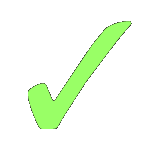 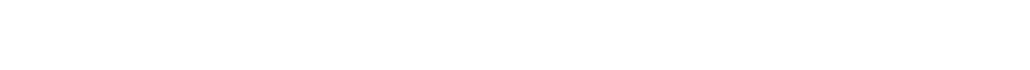 The number of seats in the middle and bottom levels equals the number of seats in the upper level.
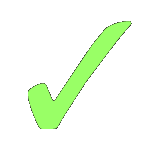 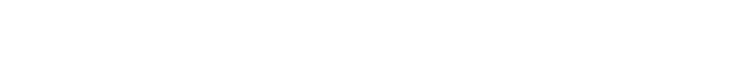 When all of the seats are sold, the revenue is $1,419,500.
24,500($25) + 10,100($30) + 14,400($35) = $1,419,500
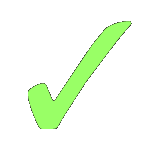 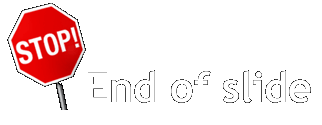 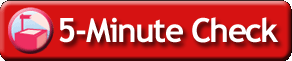 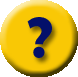 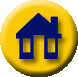 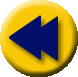 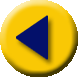 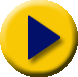 Example 5-4a
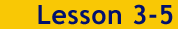 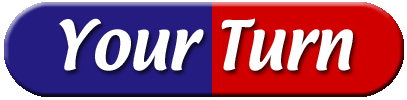 Business  The school store sells pens, pencils, and paper. The pens are $1.25 each, the pencils are $0.50 each, and the paper is $2 per pack. Yesterday the store sold 25 items and earned $32. The number of pens sold equaled the number of pencils sold plus the number of packs of paper sold minus 5. How many of each item did the store sell?
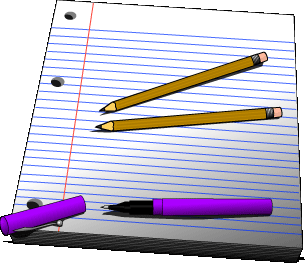 Answer:  10 pens, 7 pencils, 8 packs of paper
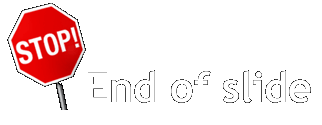 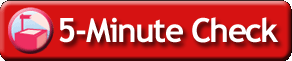 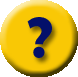 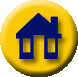 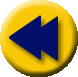 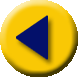 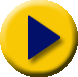 Example 5-4b
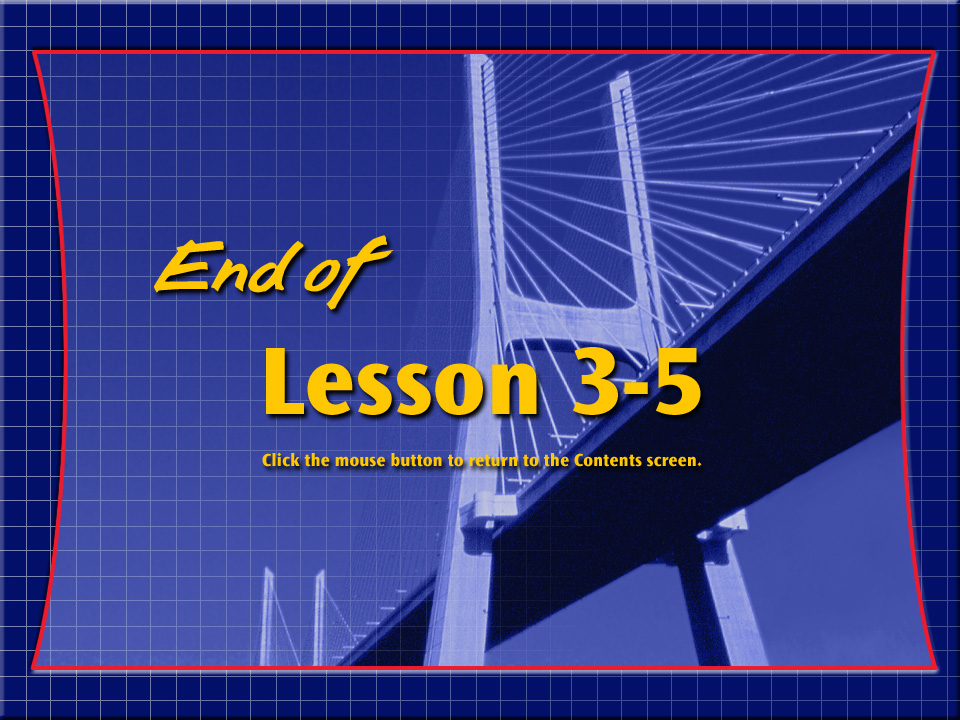 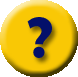 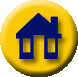 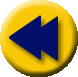 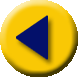 End of Lesson 5